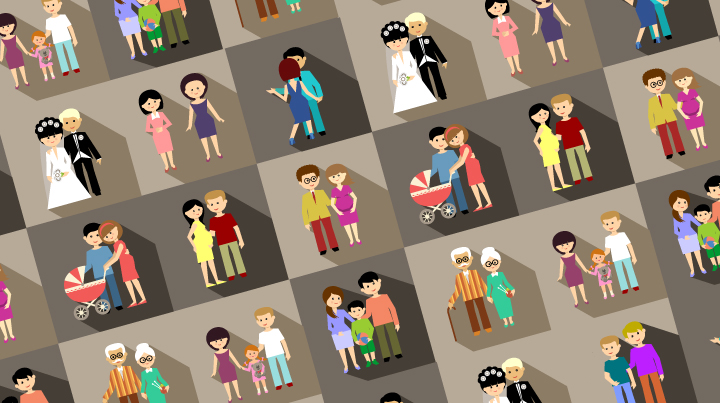 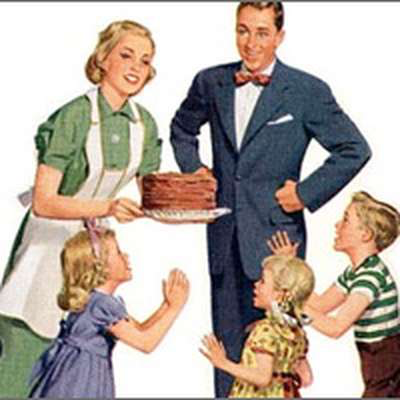 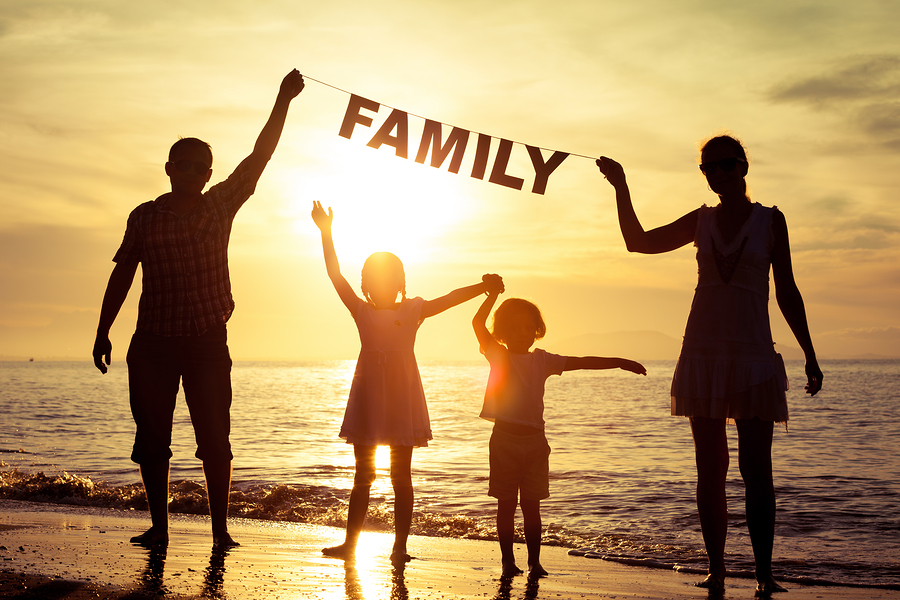 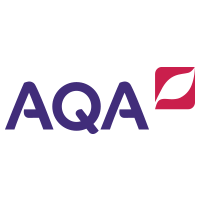 Paper 1: The sociology of Families
EX:
TG:
Date of exam:
20 May 2019
SociologyStart time: pmDuration: 1h 45m
Name:
Mr. Tsannos
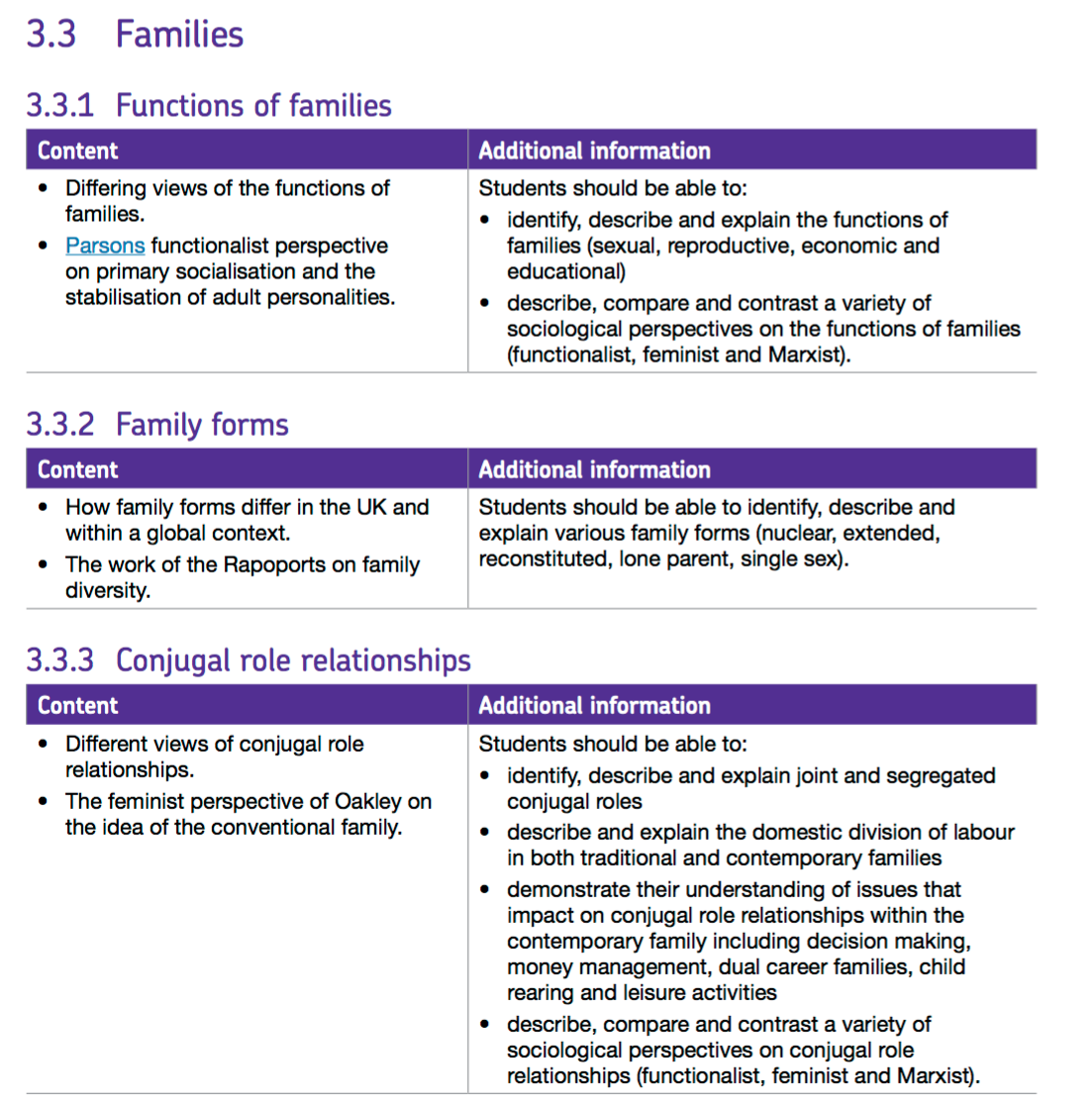 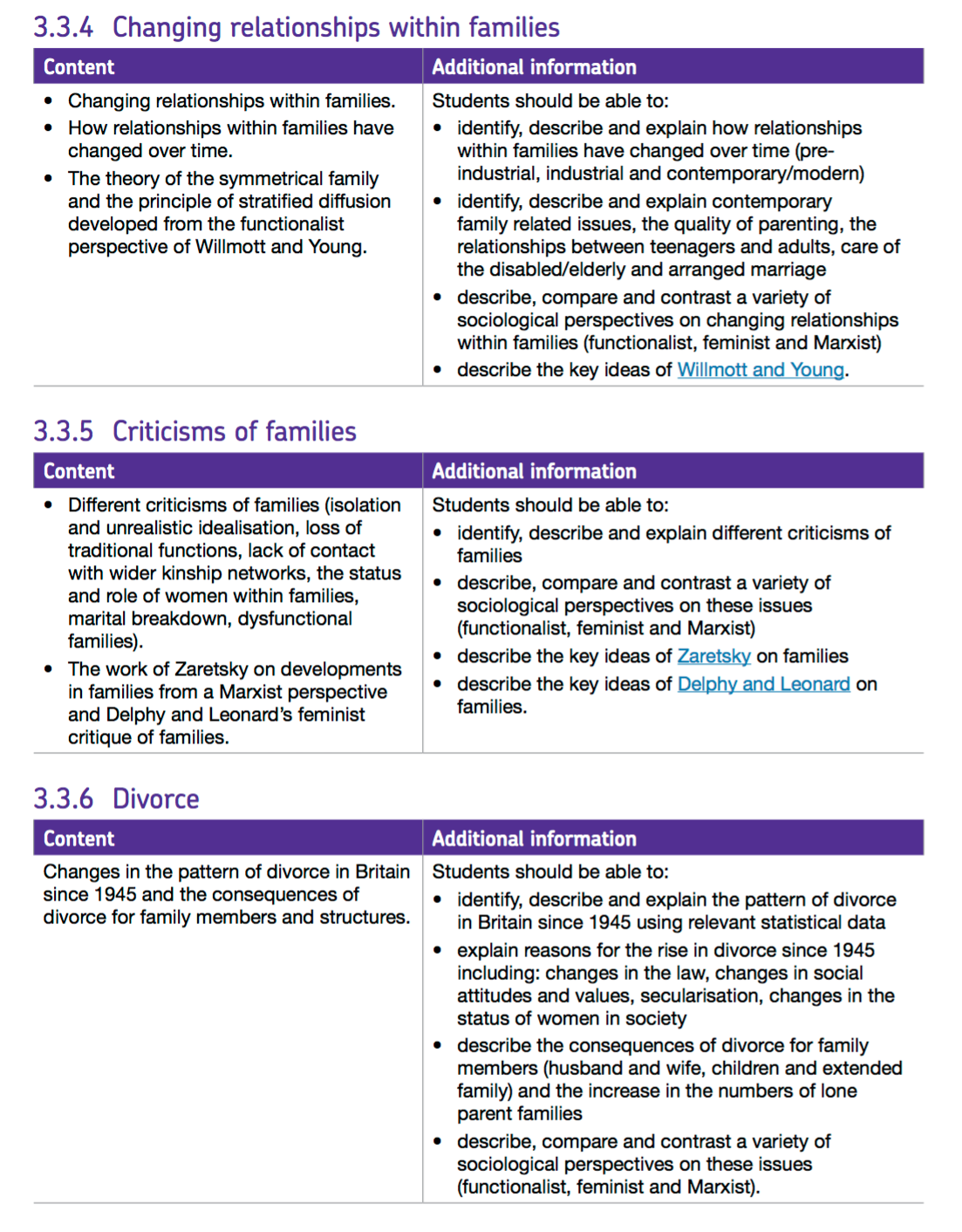 Functions of the family
They believe the nuclear family is a key social structure in society

The family fulfils both the needs of the individual and society, and therefore helps it to run smoothly 

Functionalists ignore the ‘dark side’ of the family such as child abuse
They believe the family has a negative function, especially on the lives of women


They do not take into consideration families where there are shared conjugal roles
They have a very traditional and conservative view of the family

They believe that children brought up by both parents grow up to be stable adults 

They oppose single-sex families

They do not take into consideration other family types (such as same-sex) where children receive the functions of the family
Marxists are critical of the family and its function in capitalist society

Marxists believe that the family serves the interests of capitalism

They believe that the set-up of the nuclear family enables social inequalities to continue from one generation to the next. E.g., the rich can pass down large amounts of money to their family members 

They ignore families who are satisfied and happy with family life
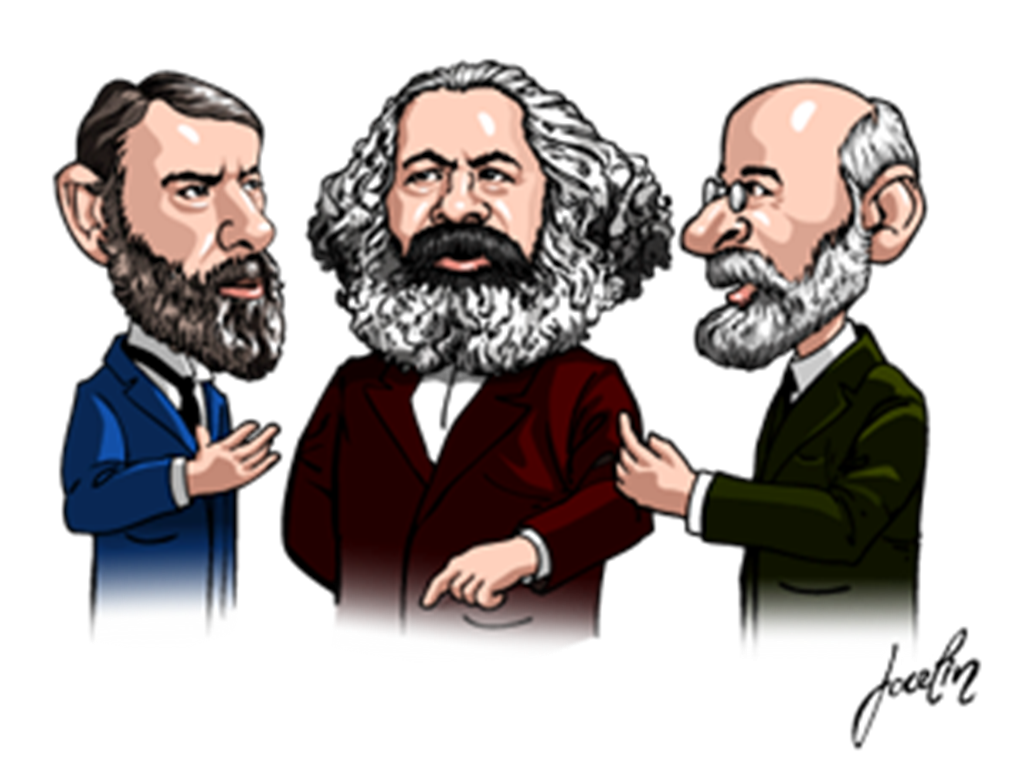 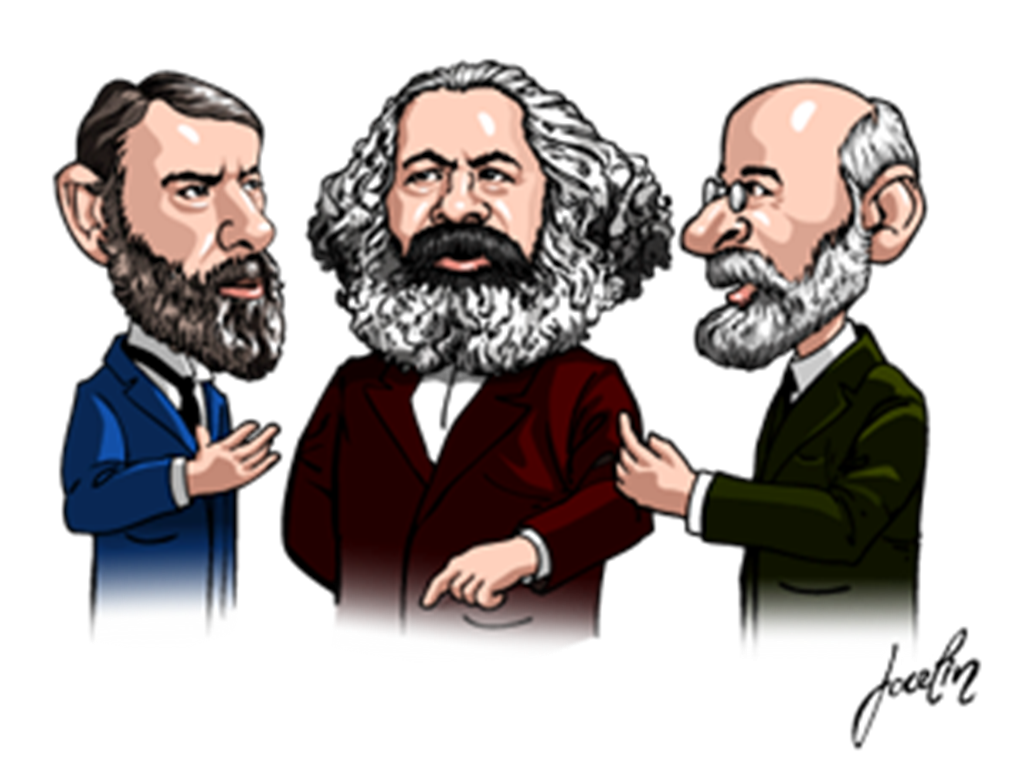 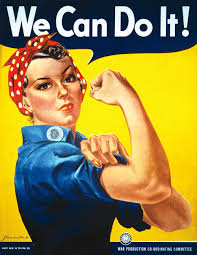 In another colour write some criticisms of each perspective
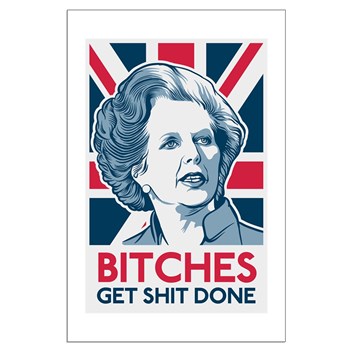 Marxist
Feminists
Functions of the family
Functionalist
New Right
Functionalist: Functions of the family
Parsons:
Primary socialisation: 
Children learn their culture and society’s norms and values. Also, he argued that mothers perform the expressive role within the household and the father the instrumental roles

2. The stabilisation of adult personalities:
Husbands and wives can support themselves emotionally; but also can express childish elements of their own personality with their kids. This helps to keep adult personalities stable
Murdock (49)	
Educational- Families teach their children the acceptable behaviour of society (socialisation). Parents, also, teach their children about their culture
Economic support- The family gives financial support, as well as food and shelter
Reproduction- The Family ensures the continuation of the human race through procreation and childbearing
Sexual- The family regulates the sexual behaviour of the couple and helps to maintain their relationship and binds them together
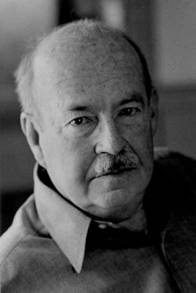 Marxist: Functions of the family
Marxists seen the family as ‘consumer units’, as they buy for their family, for example, family cars houses, large televisions etc. 
They believe that the set-up of the nuclear family enables social inequalities to continue from one generation to the next. E.g. the rich can pass down large amounts of money to their family members
Criticisms of the Marxist theory:

They ignore families who are satisfied and happy with family life
The approach is a bit old fashioned
They ignore family diversity
Feminism: Functions of the family
Marxist feminists
Marxist feminists believe that the nuclear family benefits capitalism, and therefore the rich 
Men benefit more from family life than women
Radical feminists
Radical feminists believe the nuclear family mainly functions to benefit men because gender role socialisation results in boys and girls behaving in stereotypical ways 
For example, the division of labour (men and women having different roles in the household)
Liberal feminists
Liberal feminists look at the increasing equality between men and women. 
They campaign for changes in the law to ensure equality is recognised.
Criticisms of feminist theories:

They do not take into consideration families where there are shared conjugal roles
Marxists believe that issues in the family are based on capitalism rather than patriarchy
Family Forms
Nuclear family creates most balanced individuals, and they believe it is good that conjugal roles are shared as it allows the family to run smoothly
In the nuclear family:

Evidence of unpaid labour and this supports capitalism as it socialises the next generation of passive workers
They believe that the nuclear family is based on patriarchy, especially in the nuclear family where conjugal roles tend to be shared
They believe the nuclear family is the most ‘natural type’ of family

They believe that children brought up by both parents grow up to be stable adults 

They oppose single-sex families and value marriage
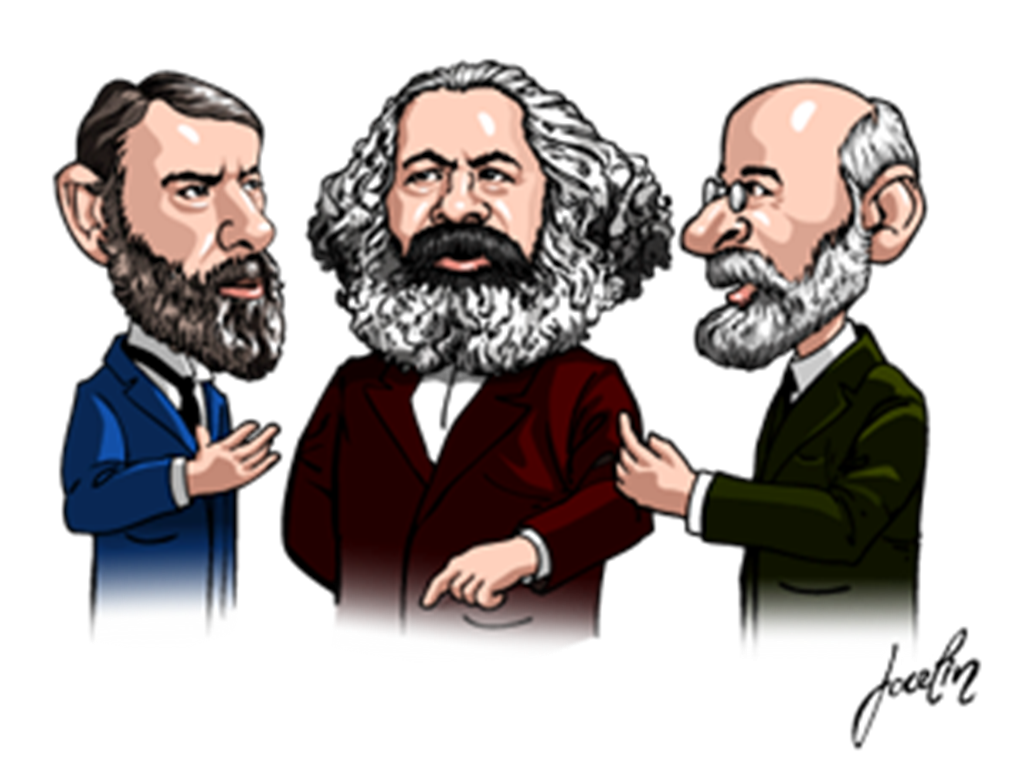 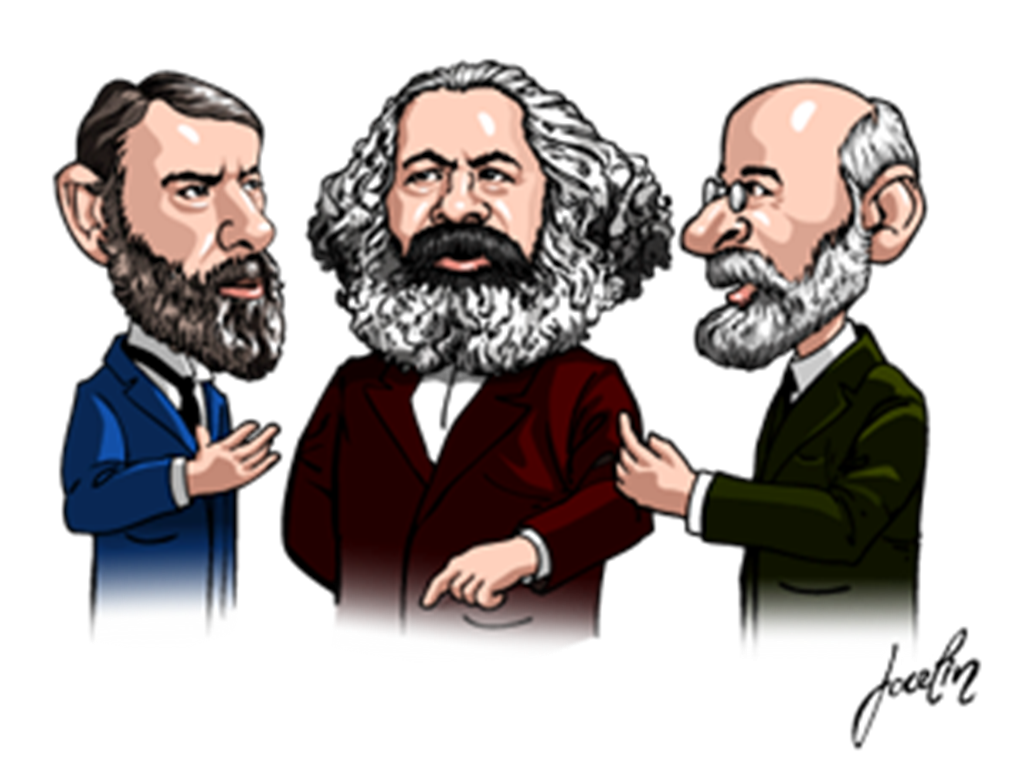 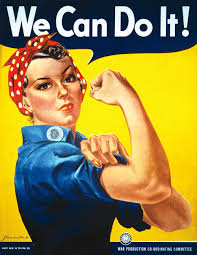 In another colour write some criticisms of each perspective
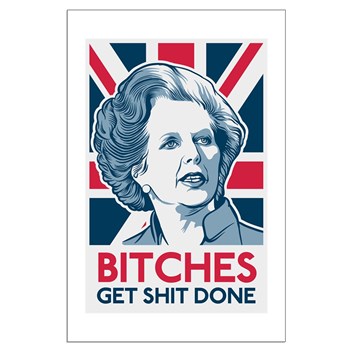 Marxist
Feminists
Functionalist
New Right
Family forms
Different family forms
Alternatives to the family
Families across the world
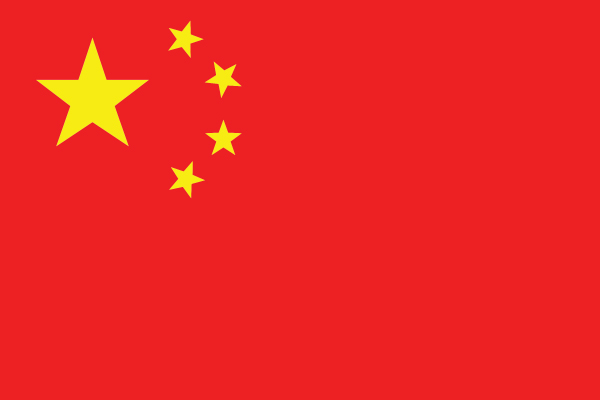 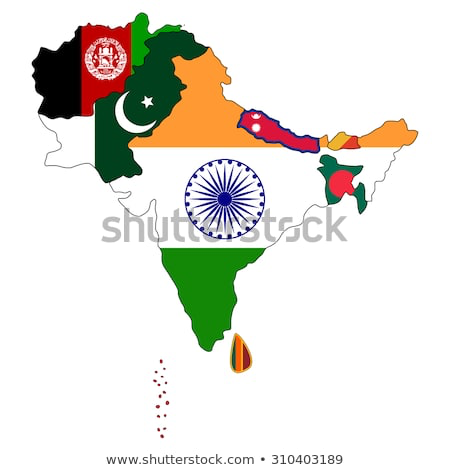 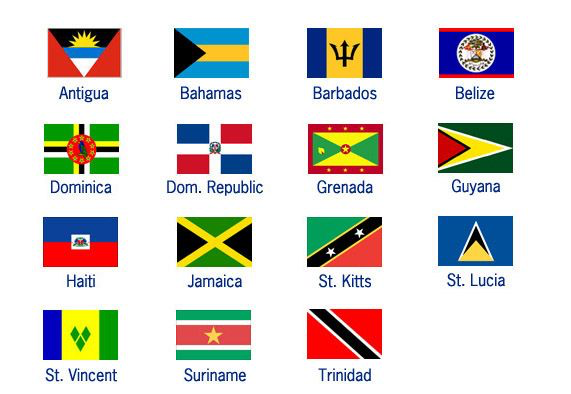 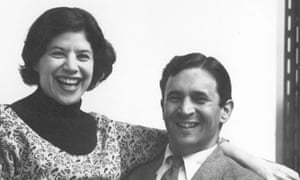 Family Diversity- Rapoports
Rapoport and Rapoport (1982) were some of the first sociologists to identify the increase in family diversity in the UK. 
They argued the nuclear family is no longer the main type of family in society, and found five different types of diversity:
How does Chester (85) criticise the Rapoports’ research?

He believed that they exaggerated the degree of diversity in the British society

He argued that the basic features of family life have remained the same for the majority of the population since the 1950s
Reasons for Family Diversity
Is the nuclear family still important in modern Britain?
For
Leach (67) recognised the power of the image of the nuclear family. He argued that the ‘cereal packet image of the family’ showed how families ought to be
Chester (85) nuclear family still typical family type
Huge majority of family commercials still depict the nuclear family
Functionalist perspective - emphasising the importance of the nuclear family in providing essential functions for individuals and society. 
In 2016, there were 18.7 million nuclear families (still most popular)
Against
The increasing diversity of the family in contemporary society, with many people now live in other family forms e.g. lone parent, reconstituted, same-sex. (Rapoports)
 Other types of family are becoming much more popular due to immigration e.g. Asian families tend to be extended families
New Right perspective - arguing that children are more likely to develop into stable adults if brought up by both parents. But due to decline of nuclear family the nuclear family is now in “crisis”
Conjugal role relationships
There are segregated roles in society because it is ‘natural’.

Men and women simply have naturally different roles and that both are needed for the family to run smoothly

Parsons, believed that working life can be stressful and the family is the place where adults can de-stress, which reduces conflict in society. This is called the ‘warm bath’ theory

They ignore conflict within the family e.g. husband and wives unhappy with their roles
They believe that men and women have different roles because that structure supports capitalism

Zaretsky believes that the family supports capitalism by providing unpaid labour

Marxism ignores the benefits of a nuclear family, for example, both parents supporting their children
Present day Feminists, talk about ‘Triple Shift’ of women, 1. Career. 2. Housework. 3. Emotional work (Support family)

Feminist Ann Oakley (74) identified the existence of strong segregated roles. She said women tend to do all the housework.

What is Delphy and Leonard believe it is men, who benefit the most from women’s labour. They believe the family is maintains patriarchy

Functionalists would argue that feminists put too much emphasis on the negative side of family life because it ignores the possibility that women enjoy running the home, being married and raising children
Similar to Functionalists they believe that segregated roles in the nuclear family are the best way for a family to function

They tend to have a very negative view of lone- parent families and do not take into account one- parent families who thrive and contribute to society
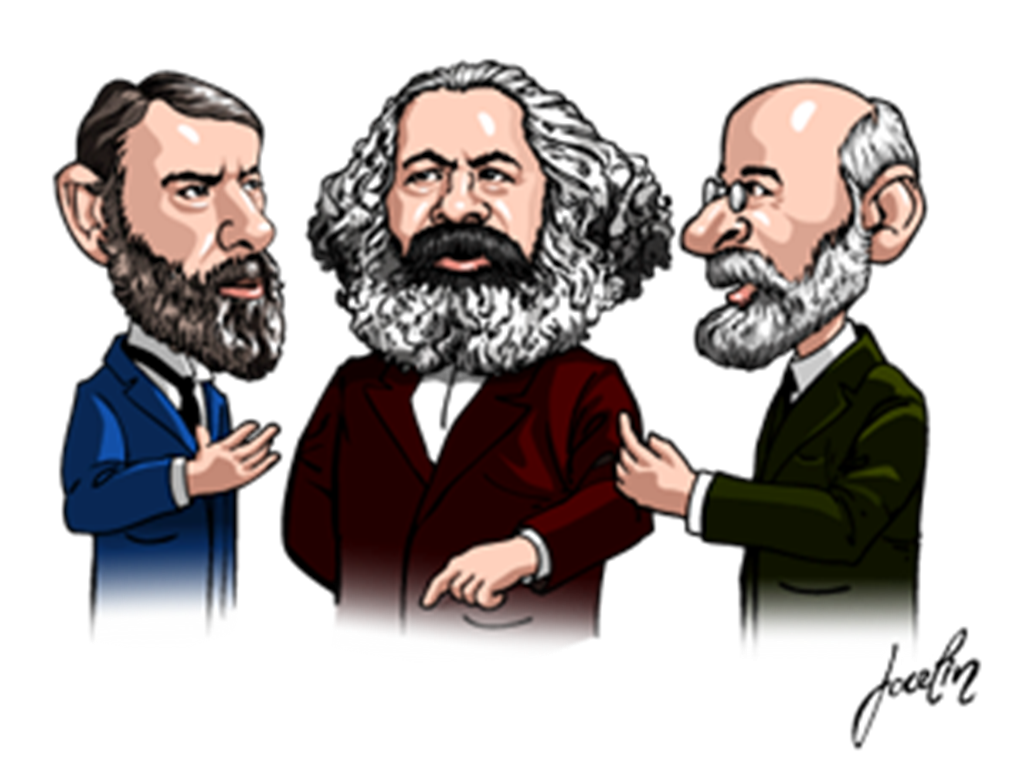 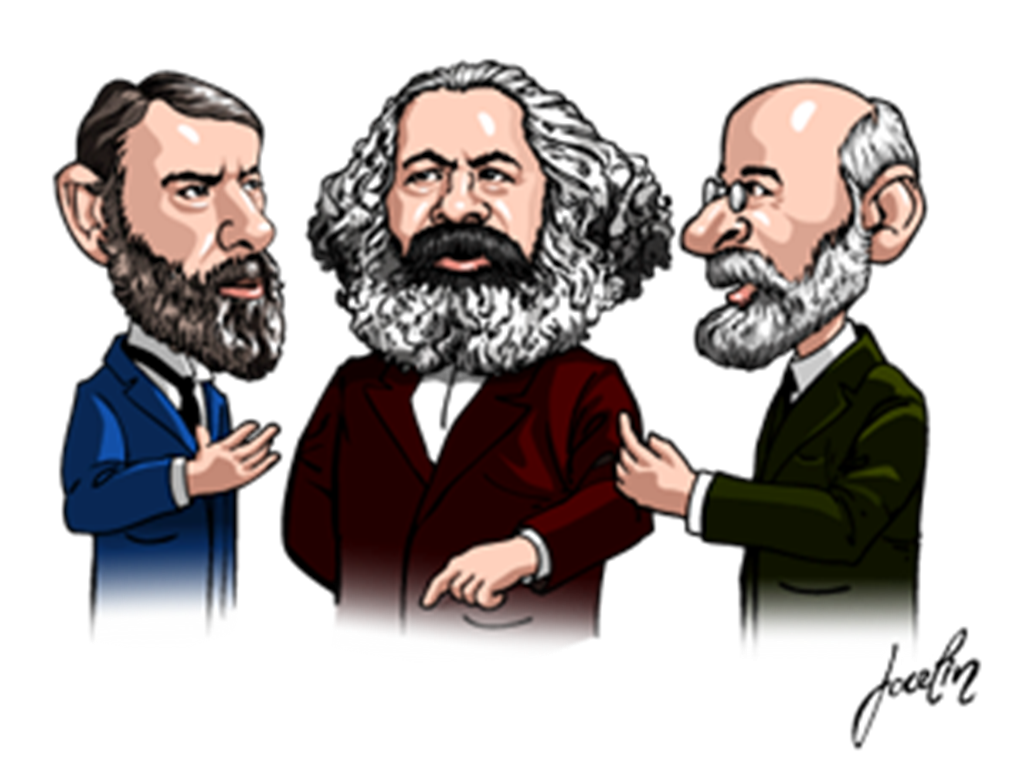 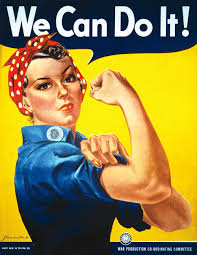 In another colour write some criticisms of each perspective
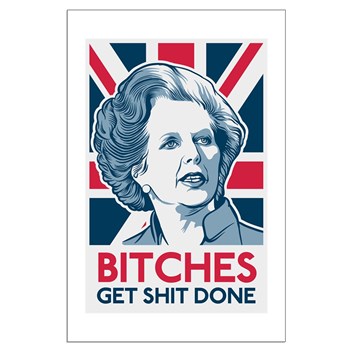 Marxist
Feminists
Functionalist
New Right
Conjugal role relationships
Conjugal roles
Conjugal roles = roles within a marriage. Bott (71) identified 2 types
Ann Oakley 1982 x
LIBERAL
Her work focused on the conventional family (which was the nuclear family)
She said that women are expected to do unpaid work inside the home while men are expected to do paid work outside the home
Men have economic power within the family because of the paid work they do outside the home
 Women therefore depend on men’s wages and this is an aspect of inequality in the family
However, she notes that conventional family stereotypes are increasingly seen as dated and some groups are looking towards alternative ways of living
Criticism of Oakley’s view on conjugal roles

She failed to study any other factors e.g. ethnicity or class
Ann Oakley 1974
LIBERAL
Research method: 
40 married women were interviewed
Results:
70% of women interviewed were ‘dissatisfied’ with the housework
Only 25% of husbands had a high level of participation in childcare
Only 15% of husbands had a high level of participation in housework
Conclusion:
 There was no evidence of shared conjugal roles
Criticism of Oakley’s view on conjugal roles


There was not a big sample… results are hard to generalise to a wider society
Key concepts in conjugal roles
Conjugal roles: Studies on changing relationships within families
Edgell (1980)
Pahl (05/08)
Aim: Look at decision making in the home

Research method: Interviewed middle- class couples

Results: Men held decision making responsibilities in important areas; women in unimportant areas
Aim: Decision making in the family, including decision on money, going on holiday etc…
Results: Money management responsibility was with the one who earned the most money
Changing relationships within families
They believe that today the family has lost many of its functions

For example, the function of emotional support can now be seen to be taken on by the education system and various welfare systems
They believe that today the family has lost many of its functions- 
For example, the function of emotional support can now be seen to be taken on by the education system and various welfare systems
The rich and business owner use the family as a way to create demand to sell their good

This happens by families constantly comparing themselves to others around them in terms of having consumer goods
The rich and business owner use the family as a way to create demand to sell their good
This happens by families constantly comparing themselves to others around them in terms of having consumer goods
Some feminists believe more equality has been gained in the family; however other feminists disagree

Those who disagree for example, believe that even though men may help out more often at home. On the whole women still carry the burden of the triple shift
They believe that family values are declining and this has put the family in crisis
Some feminists believe more equality has been gained in the family; however other feminists disagree
Those who disagree for example, believe that even though men may help out more often at home. On the whole women still carry the burden of the triple shift
They believe that family values are declining and this has put the family in crisis
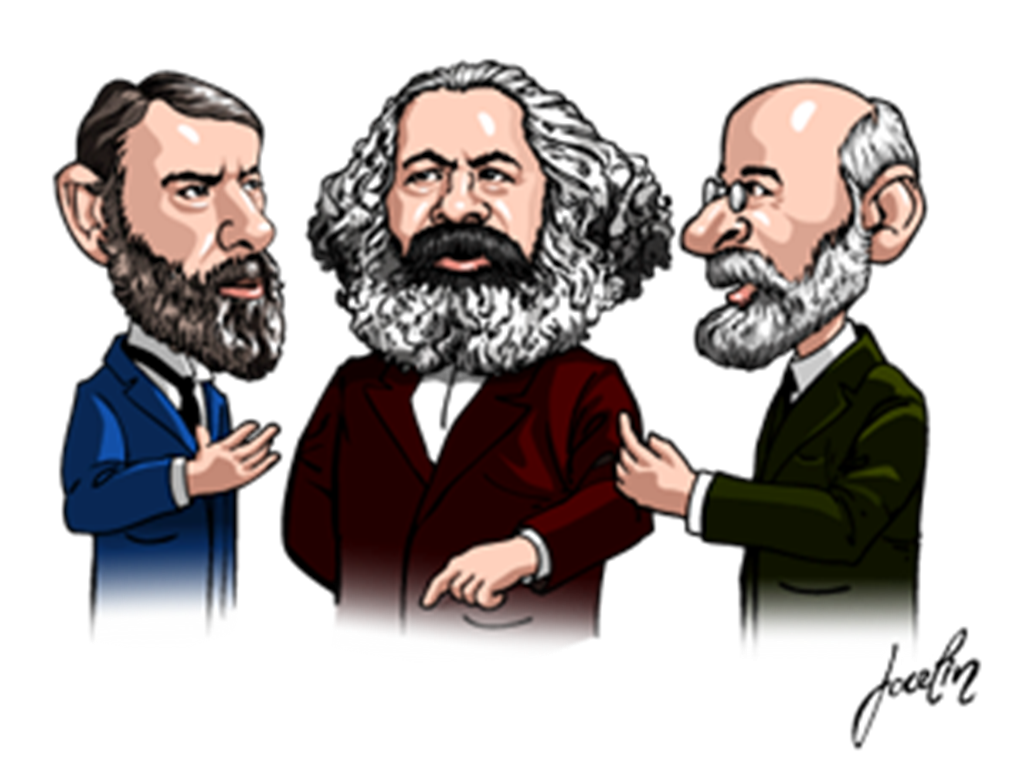 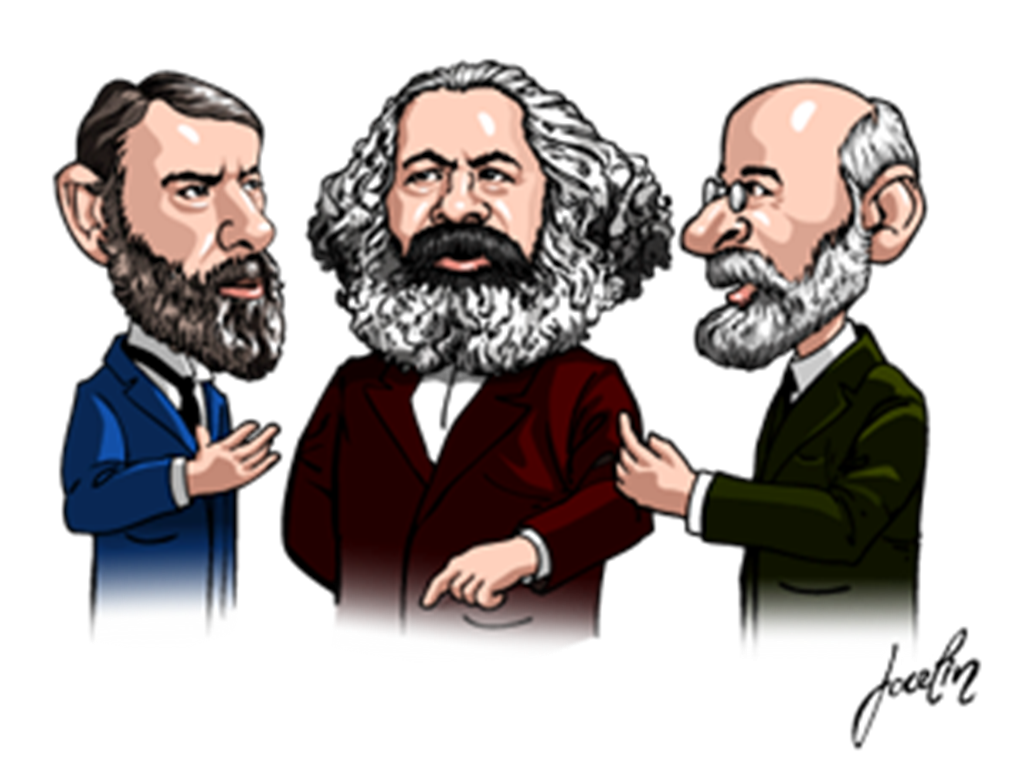 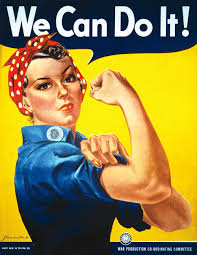 In another colour write some criticisms of each perspective
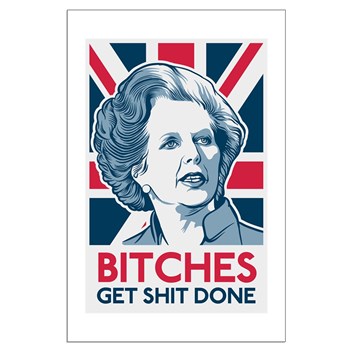 Marxist
Feminists
Functionalist
New Right
Changing relationships within families
Young and Willmott 1973
Functionalist
perspective
Identified four stages of family life:
Stage 1: The pre-industrial family

Stage 2: Early industrial family

Stage 3: The symmetrical / privatised nuclear family
Emerged in middle classes but spread into and common in working classes, reflecting the boring and repetitive nature of paid manual jobs leading to more focus on home life
Nuclear family at he expense of extended family;  home centred and privatised; more time spent with family
Symmetrical roles – less segregated, more equal – household chores and decisions; not interchangeable but equally important
Reasons for rise in symmetrical family:
Improved living standards
Increasing geographical mobility
Reduction in the number of children in the family
Commercialisation of housework
Improved status of women
Stage 4: The asymmetrical family
Principle of stratified diffusion – 
This is the idea that social changes start at the top of the social stratification system and spread downwards
For example, changes in family life spread from the middle class into the working class
Interviewed sample of nearly 2000 people in Greater London and surrounding areas
CONSENSUS
Changes in family relationships over time
Criticisms of the family
Criticisms of the family
Delphy and Leonard 1992  -
Feminist 
perspective
In their view it is men, who benefit the most from women’s labour 
The family plays a major role in maintaining and reinforcing patriarchy
Family is an economic system involving a division of labour which exploits women but benefits men
Women are oppressed as their work is adopted within the family
For example, women may be employed outside the home but still expected to do domestic chores when they get home – work is not share equally with their male partners
RADICAL
Zaretsky 1976
Marxist 
perspective
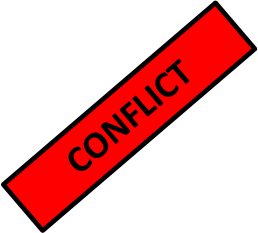 The Marxist Zaretsky believes that the family supports capitalism by providing unpaid labour, reproducing a new labour force and being a unit of consumption
Zaretsky also claims that the family allows individuals to express their frustrations with capitalism in a non-threatening way 

The family supports the capitalist economy:
It relies on the housewife role as unpaid labour and reproducing the next generation of workers
It acts as an vital unit of consumption
Divorce
Functionalists would explain divorce by identifying the beneficial results to both the individuals involved and to the society

For example, we would end up with a happier society and fewer dysfunctional families
Marxists would describe divorce as the competition for resources and power within the marriage where both parties cannot come to an agreement
Unequal access to resources in society can lead to tension within families. This could explain the higher rate of divorces among the working classes
Feminists believe that divorce now allows women to leave unhappy marriages whereas before divorce was legal they would have had to remain in unhappy marriages
Blame the decline of marriage on moral decline – part of the broader breakdown of social institutions and due to too much acceptance of diversity. 

This results in the inability of people to commit to each other, and they see this as bad for society and the socialisation of the next generation.
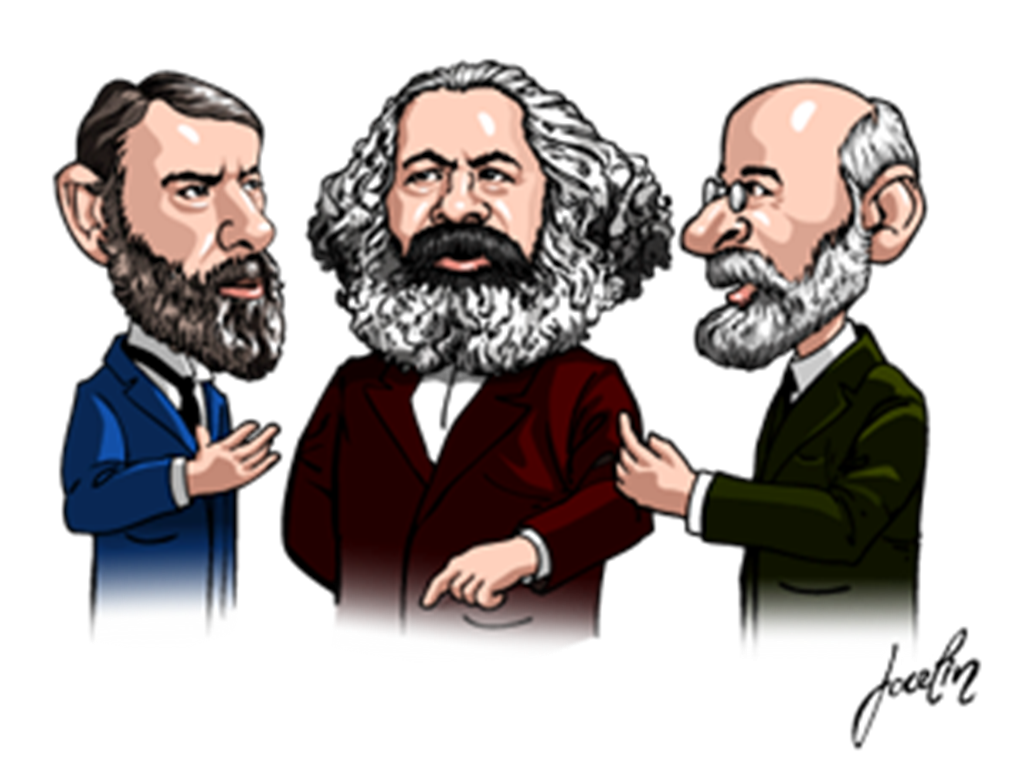 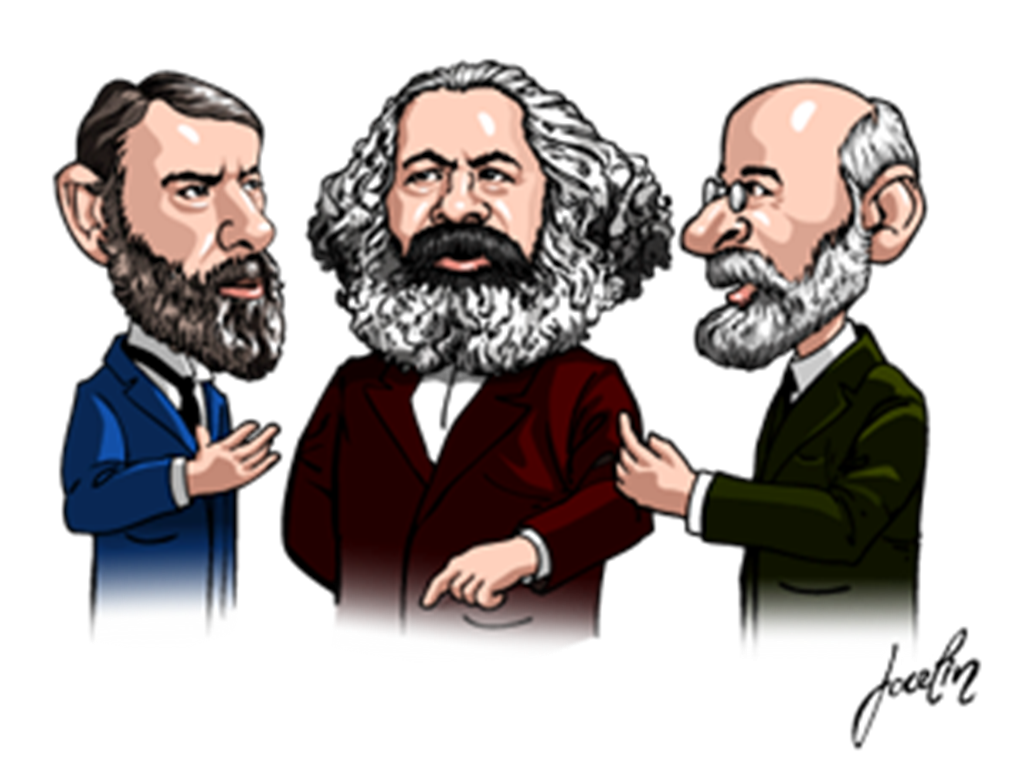 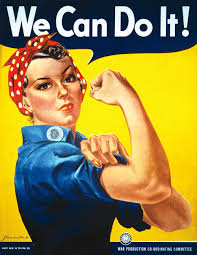 In another colour write some criticisms of each perspective
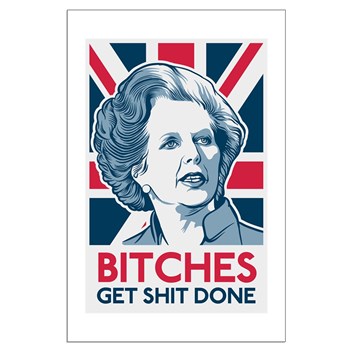 Marxist
Feminists
Functionalist
New Right
Divorce
Marriage and Divorce
Trends in Marriage
Trends in Divorce
Official statistics show that there has been a decline in the number of marriages
Marriages in the UK peaked in 1972 at 480 000. Since then, the overall number of marriages has fallen and in 2011 there were just over 286 000 marriages
Compared with the early 1970s, people are now putting off marriage until they are older
In general, the number of divorces per year is going up, although there has been decreases
In 1970 there was 63 000, in 1993 there were 180,000 and in 2005 there were 155,000
Factors effecting marriage
Divorce
Divorce